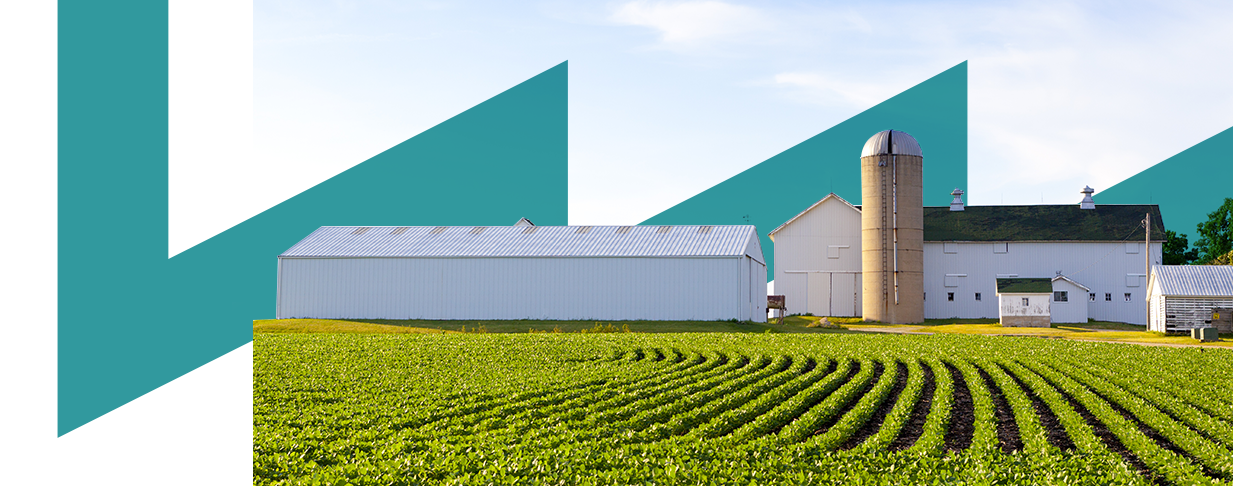 Review: Maßnahmen des Managements bzgl. Energiemanagement
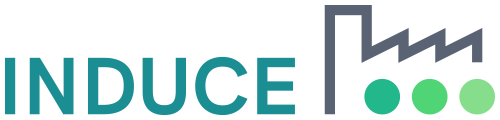 Towards a Sustainable Agro-Food Industry. Capacity Building Programmes in Energy Efficiency.
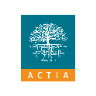 This project has received funding from the European Union’s H2020 Coordination Support Action under Grant Agreement No.785047.
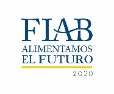 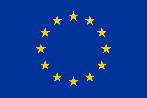 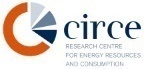 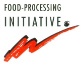 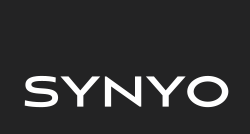 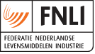 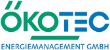 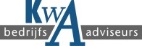 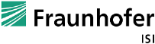 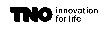 Wrap up: GAP Analyse aus Stage 1 (Beispiel)
2
Use the menu "insert" to edit your footer line here
Wrap-up: Integration in die strategischen Managementprozesse
Input
Planung
Ergebnisse
Strategische Planung
Leitung
Kontext & Stakeholderanalyse
Risiko & Chancen
Ermittlung
Maßnahmenableitung aus Chancen & Risiken
Taktische Planung
Bewertung Energieeinsatz & Verbrauch
Verbrauchsprognose
Effizienzmaßnahmen
Hauptverbraucher (SEU)
Kennzahlen
Energieziele
Plan zur Energiedatensammlung
Energie-
team
Energetische Bewertung


Ermittlung der SEU inkl.
- relevante Variablen
- energiebezogene Leistung
- relevantes Personal

Priorisierung Effizienzmaßnahmen
Quelle: Eigene Darstellung basierend auf DIN ISO 50001:2018, Bild A.2
Energieträger

Energieeinsätze

Energieverbraucher
3
Use the menu "insert" to edit your footer line here
Integration in die ManagementprozesseEingaben für die Planung
Inputs for planning
Was sind die Ergebnisse der  Kontext- und Stakeholderanalyse?
Kontext- und Stakeholderanalyse
interne & externe Themen bestimmen, die Einfluss auf das EnMS und die ebL haben (Umfeld-/Kontextanalyse)
Interessierte Parteien mit Einfluss auf ebL undEnMS bestimmen
relevante Anforderungen und Erwartungen der Parteien und den Umgang mit den identifizierten Punkten bestimmen 
 Erwartete Nachweise 
Kontextanalyse
Stakeholderanalyse (Themen, Parteien, Anforderungen), ggf. als Teil der Kontextanalyse
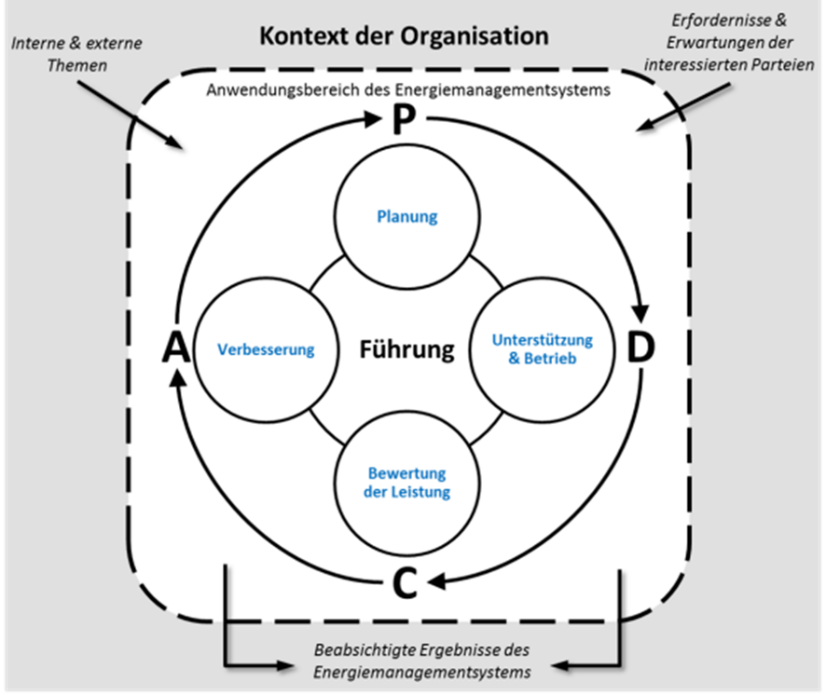 
Quelle: Eigene Darstellung basierend auf DIN ISO 50001:2018
4
Use the menu "insert" to edit your footer line here
[Speaker Notes: Describe new requirements of Chapters (4.1, 4.2,)
Explain new vocabulary 

Explain actual Doing: 
Identify relevant topics regarding EnMS/ ebL , e.g. technical Innovations, new Customer requirements, legal changes, etc.
Use PESTEL-Analysis (Political, economic, social, technical, ecological, legal)
Afterwards check for stakeholders.

Check if Integration in exisiting IMS is possible, as Stakeholderanalysis is frequently done in other man. systems.]
Integration in die ManagementprozesseKontextanalyse– Beispiele
Welche Faktoren wurden identifiziert?
Context Analysis Example
Politische Faktoren
Ökonomische Faktoren
Soziale Faktoren
Ressourcen für EnM
Aus- und Weiterbildung Mitarbeiter Energieeffizienz
Mitarbeiterbeteiligung bzgl. Energie im Unternehmen
Verantwortung in Region
2° Grad-Ziel
Klimaschutz auf deutscher und europäischer Ebene
NAPE
Änderungen der Steuerpolitik
Unternehmenspolitik
Geschäftspolitik
Energiepreisentwicklung
Rohstoffpreise
Steuerrückerstattung (SpAefV)
Energieeinsparung
Umsatzwachstum / Produktionsauslastung
Fördermittel (BUND, Land
Technische Faktoren
Rechtliche Faktoren
Ökologische Faktoren
Beachtung aller rechtlichen Vorgaben (z. B. StromStG, EnergieStG, EEG) 
ETS
Audit/Reportingpflicht 
CSR 
ISO 50001/16247-1
Umweltschutzauflagen
Ausstoß Emissionen
Wasserverbrauch
Energetische Gebäudemodernisierung (z.B. Wärmeisolierung)
Anforderungen von Aufraggebern bzgl. CO2
Ökostrom
Entwicklung Energietechnik
Sektorenkopplung
Speichertechnologien
Erneuerbare Energien
E-Mobility
Digitalisierung Infrastruktur, Software, GLT,…
5
Use the menu "insert" to edit your footer line here
[Speaker Notes: If time is abundant you can do brainstorm with Top Management regarding Context and Stakeholders,
otherwise show and explain selected examples from Table above]
Integration in Strategic Management Processes
Stockholder Analyse
Welche Stakeholder wurden idenfifiziert und welche Erwartungen haben sie?
6
Use the menu "insert" to edit your footer line here
[Speaker Notes: See above]
Wrap-up: Integration in die strategischen Managementprozesse
Input
Planung
Ergebnisse
Strategische Planung
Leitung
Kontext & Stakeholderanalyse
Risiko & Chancen
Ermittlung
Maßnahmenableitung aus Chancen & Risiken
Taktische Planung
Bewertung Energieeinsatz & Verbrauch
Verbrauchsprognose
Effizienzmaßnahmen
Hauptverbraucher (SEU)
Kennzahlen
Energieziele
Plan zur Energiedatensammlung
Energie-
team
Energetische Bewertung


Ermittlung der SEU inkl.
- relevante Variablen
- energiebezogene Leistung
- relevantes Personal

Priorisierung Effizienzmaßnahmen
Quelle: Eigene Darstellung basierend auf DIN ISO 50001:2018, Bild A.2
Energieträger

Energieeinsätze

Energieverbraucher
7
Use the menu "insert" to edit your footer line here
Integration in die Managementprozesse
Planning Process
Risiko- und Chancenanalyse
Bestimmung Chancen und Risiken für EBL und EnMS
Maßnahmen zum Umgang mit Chancen und Risiken definieren
Wirksamkeit der Maßnahmen bewerten
Erwartete Nachweise 
Chancen und Risikoanalyse (ggf. im Rahmen der Kontextanalyse)
Maßnahmen zum Umgang mit Chancen und Risiken (ggf. in Aktionsplan, Korrektur- und Vorbeugemaßnahmenplan oder Maßnahmenplan EnMS)

Welche Chancen und Risiken wurden identifiziert und welche Maßnahmen wurden ergriffen?
8
Use the menu "insert" to edit your footer line here
Integration in die Managementprozesse
Bewertung Risiko & Chancen - Beispiele
Welche Ansatzpunkte wurden identifiziert?
9
Use the menu "insert" to edit your footer line here
[Speaker Notes: One possibility of Rating of risk and rewards (simple relevance assessment)]
Integration in die Managementprozesse
Bewertung Risiko & Chancen - Beispiele
Welche Risiken und Chancen wurden identifiziert und welche Maßnahmen definiert?
Korrekturmaßnahme erforderlich?
10
Use the menu "insert" to edit your footer line here
[Speaker Notes: More advanced approach with risk assessment.]
Integration in die Managementprozesse
Ergebnis: Ableitung und Definition von Zielen
Welche Ziele wurden definiert?
Ergebnisse
Leitung
Maßnahmenableitung aus Chancen & Risiken
Bewertung Energieeinsatz & Verbrauch
Verbrauchsprognose
Effizienzmaßnahmen
Hauptverbraucher (SEU)
Kennzahlen
Energieziele
Plan zur Energiedatensammlung
Energy 
Team
11
Use the menu "insert" to edit your footer line here
[Speaker Notes: Final step: take actions of risk and reward assessment into account when defining goals. 
Exlpain , that next to energy targets also management target are required which can be easily obtained from risk analysis]
Verantwortung Top-Management
Veränderte Aufbauorganisation
Fokus auf Energieteam anstelle einzelner Managementverantwortlicher
Forderung Bestimmung von Kompetenzanforderungen und Kommunikation
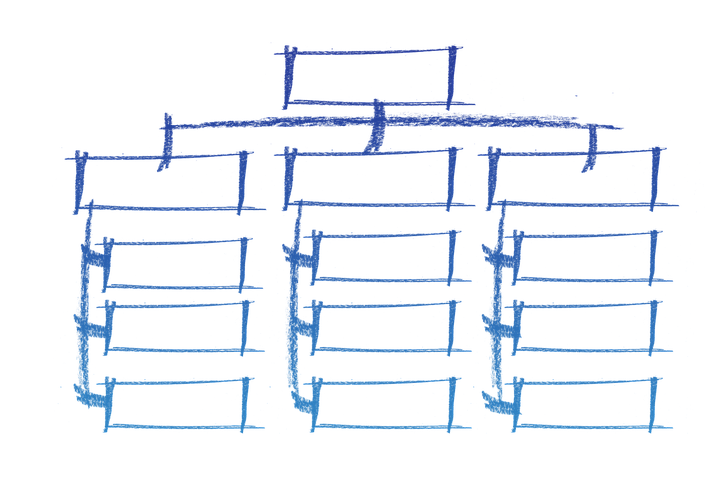 Wie wurde die Struktur des Energieteams optimiert?
Wie wird sie dokumentiert und durchgesetzt?
Wie hat der Mitarbeiterworkshop dies beeinflusst?
12
Use the menu "insert" to edit your footer line here
[Speaker Notes: Second Main Focus is spreading responsibility in corporation. 
Requirement is guarantee of abiltiy and communication]
Kompetenz und Kommunikation
Wie können wir erreichen, 
dass Kollegen und Mitarbeiter
Können
Wollen
MotivationErfolg
Dürfen
13
Use the menu "insert" to edit your footer line here
Welke benaderingen zijn toegepast en hoe?
Ansätze und Beispiele
14
Use the menu "insert" to edit your footer line here
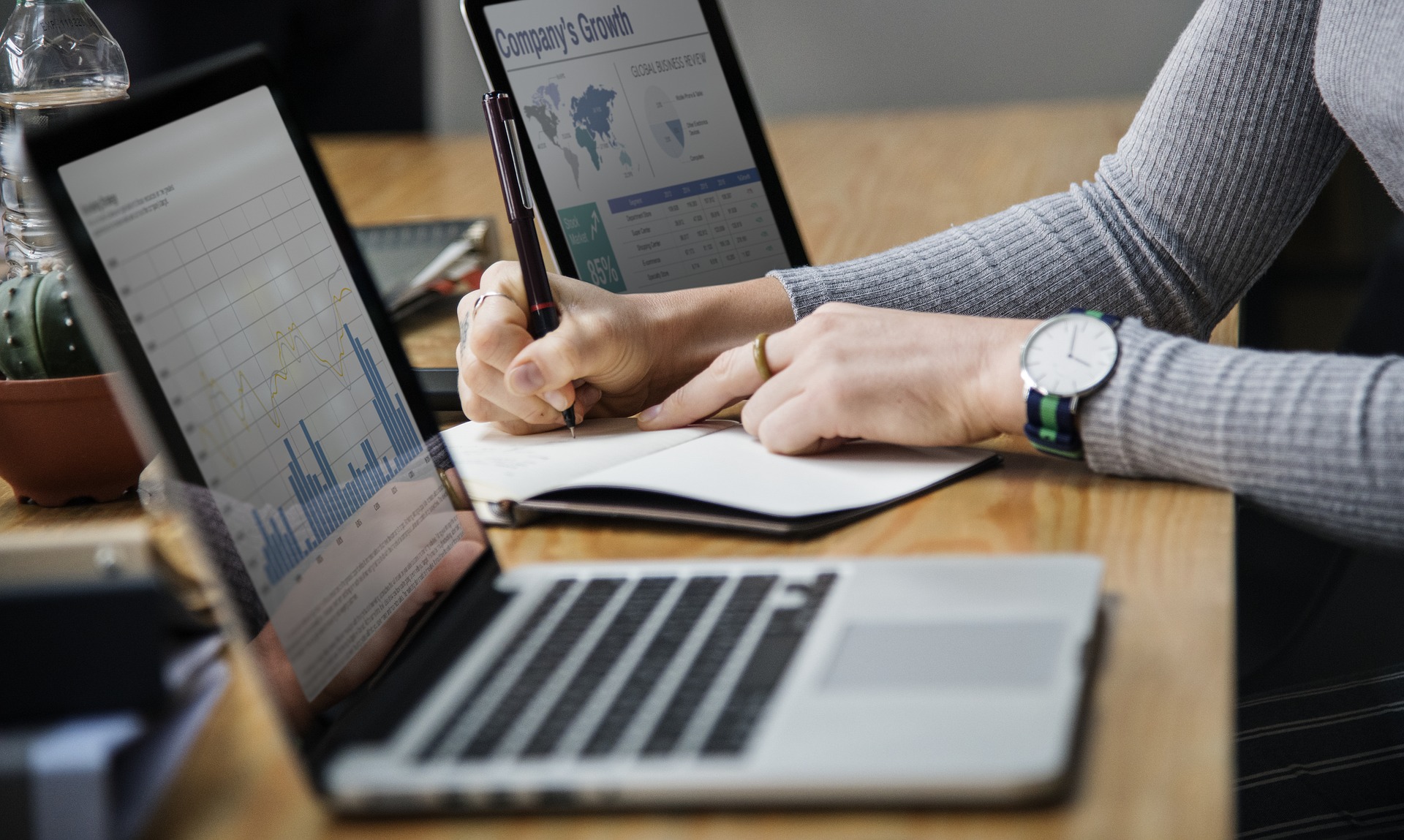 Zusammenfassung GAP Analyse
15
Use the menu "insert" to edit your footer line here
Summary GAP Analysis
Korrekturmaßnahmen, wo nötig
16
Use the menu "insert" to edit your footer line here
[Speaker Notes: Prepare a pin board on behalf of the Action plan from Stage 1. This is a follow up on the measures that were defined.]
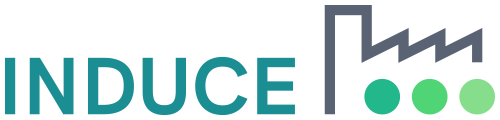 Towards a sustainable agro-food industry. Capacity building programmes in energy efficiency.